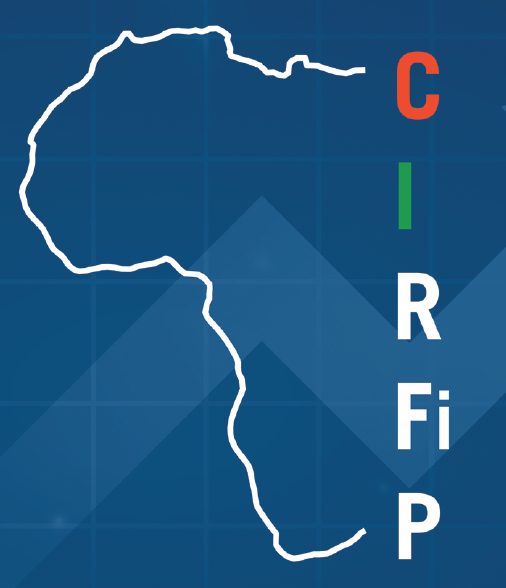 Bilan, évaluation et perspectives des réformes des finances publiques dans la CEMAC
Mamadou Issa Baba, Directeur des Finances Publiques
Plan de la présentation
Historique, objectifs et calendrier
Bilan : Progrès réalisés et difficultés rencontrées
Perspectives
historique, objectifs et calendrier
Cette réforme vise les objectifs suivants :
Moderniser et intégrer les nouvelles normes et les meilleures pratiques internationales en vue d’améliorer l’efficacité de l’action publique.
Introduire davantage de transparence et de rigueur dans la gestion des finances publiques.
Harmoniser la gestion des finances publiques pour assurer une meilleure comparabilité des données, dans le cadre de la surveillance multilatérale.
Bilan : Progrès réalisés et difficultés rencontrées
Adoption en 2016 par le Conseil des Ministres de la CEMAC de 6 grilles de suivi évaluation comportant 60 objectifs mesurés par 93 indicateurs (réalisées avec l’appui du Pôle PNUD de Dakar et l’appui financier de l’UE).
Les objectifs, les indicateurs et les cibles sont adoptés par décision du Conseil des Ministres alors que la méthodologie de calcul des indicateurs est définie par le manuel d’utilisation des grilles.
Une note globale mesure la mise en œuvre de chaque directive, correspondant à la moyenne des notes de chaque objectif mesuré dans la grille.
La réalisation de 3 campagnes d’évaluation en 2020, 2022 et 2023 (en cours) par la Commission de la CEMAC.
Bilan : Progrès réalisés et difficultés rencontrées
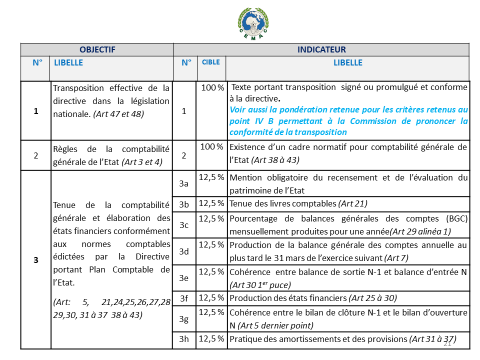 [Speaker Notes: et la réalisation de 3 campagnes d’évaluation en 2020, 2022 et 2023 (en cours) par la Commission de la CEMAC]
Bilan : Progrès réalisés et difficultés rencontrées
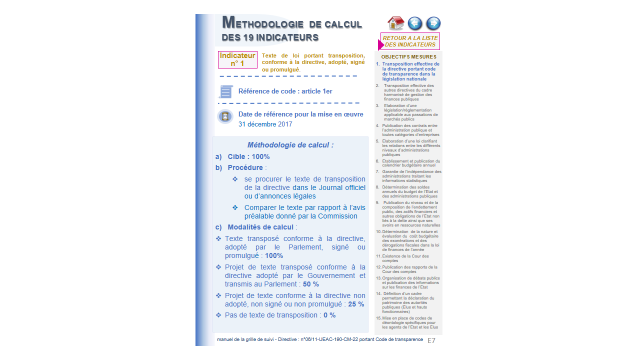 [Speaker Notes: et la réalisation de 3 campagnes d’évaluation en 2020, 2022 et 2023 (en cours) par la Commission de la CEMAC]
Bilan : Progrès réalisés et difficultés rencontrées
Niveau d’application globale évaluée à 51% en 2022 contre 45% en 2020 mais avec des disparités selon les pays
Bilan : Progrès réalisés et difficultés rencontrées
LA TRANSPOSITION
Bilan : Progrès réalisés et difficultés rencontrées
LA TRANPARENCE DE LA GESTION DES FINANCES PUBLIQUES
Bilan : Progrès réalisés et difficultés rencontrées
LA REFORME BUDGETAIRE
Bilan : Progrès réalisés et difficultés rencontrées
LA REFORME BUDGETAIRE
Bilan : Progrès réalisés et difficultés rencontrées
LE VOLET COMPTABLE
Bilan : Progrès réalisés et difficultés rencontrées
LE VOLET STATISTIQUE
Bilan : Progrès réalisés et difficultés rencontrées
ETAT GLOBAL DE MISE EN ŒUVRE DES 6 DIRECTIVES
Bilan : Progrès réalisés et difficultés rencontrées
ETAT DE MISE EN ŒUVRE DES 6 DIRECTIVES PAR PAYS EN 2022
Une moyenne régionale de 51 % avec des disparités selon les pays
Bilan : Progrès réalisés et difficultés rencontrées
ETAT COMPARE DE MISE EN ŒUVRE DES 6 DIRECTIVES PAR PAYS
Perspectives
La dernière réunion du Comité d’Experts en GFP tenue du 6 au 9 novembre 2023 a proposé un nouveau PA 2021-23 et formulé des recommandations structurées autour de 6 axes majeurs. 
1. Susciter un engagement de haut niveau des Ministres des Finances des pays membres sur le PA :
Proroger le délai de mise en œuvre des innovations de 3 ans à partir du 1er  janvier 2024 et pour toutes les dispositions ;
Maintenir un dialogue permanent avec les Ministres des Finances ;
2. Renforcer le cadre institutionnel et le dispositif d’évaluation de la mise en œuvre des reformes
Réviser le texte du Comité des Experts et mettre en place un dispositif de suivi-évaluation de la mise en œuvre ;
Renforcer le cadre institutionnel et le dispositif d’évaluation de la mise en œuvre des reformes.
Renforcer les capacités de la Direction des Finances Publiques de la CEMAC
Doter les Experts d’un cahier de charges pour la dissémination des guides régionaux et le suivi de la mise en œuvre du PA
Perspectives
4. Accélérer la mise en œuvre du PA
Identifier les pays qui ont réalisé des progrès évidents et développés des outils éprouvés dans la mise en œuvre des activités du PA et encourager les missions d’immersion dans ces pays
Mettre à contribution l’IEF-PR pour des curricula adaptés aux besoins du PA
Promouvoir la bonne utilisation de la plateforme d'échanges (sur le forum) et le partage de la documentation.
5. Renforcer la coordination entre PTF sur l’appui a la mise en œuvre du PA
Mettre en place un cadre de concertation inter-bailleurs pour suivre et se coordonner sur la mise en œuvre du PA
6. Autonomiser les Etats membres en matière de SI
Réaliser une étude sur les systèmes d’information
Conclusion
12 ans après l’adoption des directives, on peut affirmer que la dynamique de la réforme est suffisamment engagé.
Cependant, au regard des dates butoir (nous sommes à moins de 2 mois des dernières échéances) alors que la mise en œuvre dépasse légèrement 50%, on peut souligner que des défis importants sont à relever pour permettre une mise en œuvre pleine et effective de la réforme. 
Les défis et les besoins pour une mise en œuvre pleine et effective des directives, sont encore si importants qu’ils nécessitent une stratégie globale et concertée entre les principaux acteurs.
Un partenariat de long terme pour la mise en œuvre EM-C-CEMAC-PTF
Nécessité de mettre en place un projet dédié pour l’accompagnement de la mise en œuvre des directives.
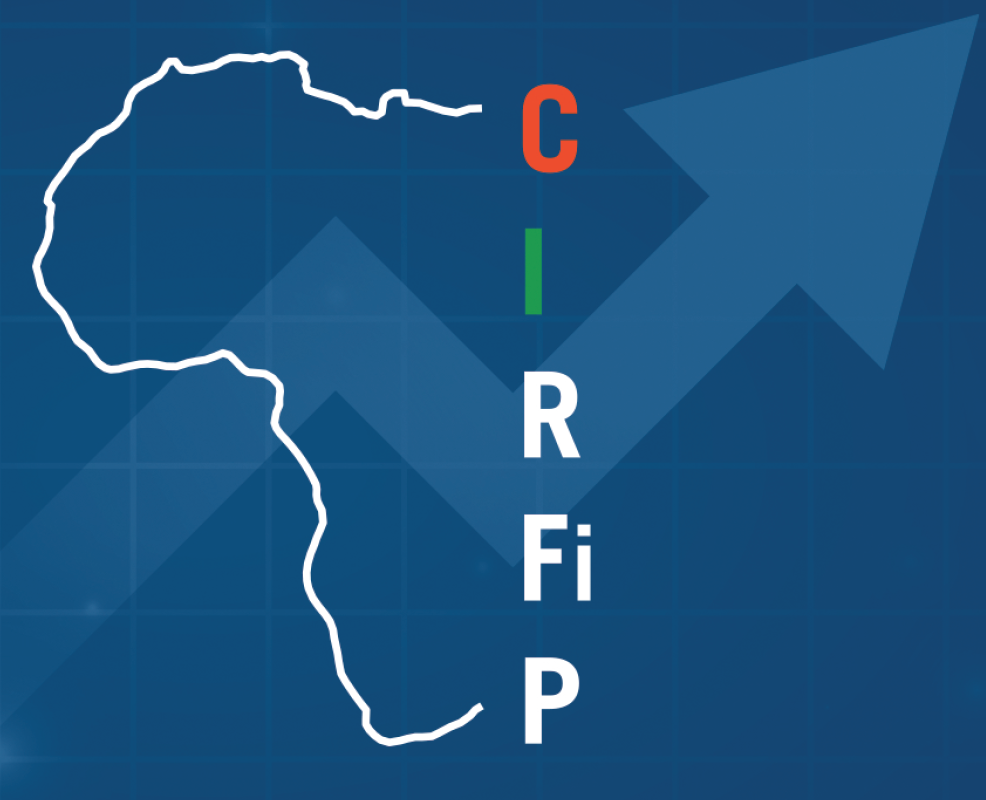 MERCI POUR VOTRE ATTENTION